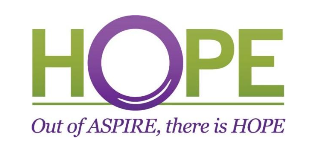 Behavioral Assessment Training: Baseline Behavior Assessment, Demographics, Baseline Vaginal Practices
Ariana Katz
WGHI/RTI International
San Francisco, CA
Agenda
Guidance for administration of behavioral CRFs 

Review of Baseline Forms, highlighting guidance for new or unique questions
REMINDER: Using the ring in HOPE is a CHOICE
CHOICE!
Participant’s choose the best HIV prevention method for them
Not every woman wants or is able to use the Ring now.
E.g. Needs more time to decide
Prefers another HIV prevention method
Is at risk of IPV/ in an abusive relationship
Lacks partner’s or other social support to choose the ring
Administering Behavioral Guides
Remain neutral
Keep tone of voice and body language neutral
Express interest but avoid making reactions to participant’s responses
Remain non-judgmental 
Every choice is important & informative in HOPE
OK if they chose not to accept the ring at all. They can still participate!
OK if they accepted the ring but decided not to use. They can still participate!
OK if they used the ring some of the time but not all the time. (Yes, you guessed it….they can still participate!)
[Speaker Notes: Just as the counselors will be remaining neutral and non-judgemental, staff administering the behavioral CRFs should also remain neutral and be non-judgmental regardless of participant’s adherence to the ring.]
Administering Behavioral Guides (cont.)
Language: CRFs should be administered in preferred language

Different staff: Study staff administering behavioral CRFs should be a different person than staff providing counseling 

CRFs then counseling: At visits where both counseling and behavioral CRFs are administered, it is recommended that CRFs are administered prior to counseling sessions
[Speaker Notes: This may be different than the language she provided informed consent in, as long as fluency is confirmed/documented in both languages (e.g. on the IC coversheet and/or chart notes).]
Counseling & Behavioral CRFs: Acknowledging Redundancies
Some topics on behavioral CRFs and within qualitative interviews (for qualitative sites) may also be discussed as part of the counseling sessions

Acknowledge redundancies when appropriate to ease feeling fatigue from redundant study procedures .  For example:
 “I’m going to ask you some questions now and record your responses on these forms. As with all information you provide to the study, we will keep your responses confidential.  Only others on the study team will have access to them.  Some of the topics may come up in your counseling session, if your counselor thinks that discussing your answers might help him/her better understand your study experience or support your chosen HIV prevention plan.”
Demographic CRF
DOMAINS COVERED
Birth date
Marriage
Education
Ethnic group or tribe
Alcohol & cigarette usage
Time spent traveling to clinic
Income & Employment
Pregnancy & children
Religion and religiosity
Food insecurity
Socio-economic status (SES) measures
NEW Demographic Questions
Religion and religiosity
May influence acceptance of the ring
Will help characterize participants (if those who choose the ring or not differ)
Food insecurity
Indicator of SES
May influence motivation join HOPE
Will help characterize participants
Socio-economic status (SES) measures
May influence motivation to join
Will help characterize participants
[Speaker Notes: EXPLAIN WHY THESE NEW DOMAINS
e.g. Religion may influence acceptance of ring, may help characterize who will choose and not choose the ring 
Food insecurity: indicator of SES, may motivate participants to join HOPE (for refreshments  for reimbursement) again may help characterize those who join or decline to join HOPE and those who accept or not the ring- Same for SES]
Baseline Behavior Assessment CRF
DOMAINS COVERED
Information about primary sex partner (Change in sex partner since ASPIRE, age, living situation, financial support to participant, disclosure of study and ring, circumcision and HIV status, involvement in clinic)
Other sex partners
Intimate partner violence
Participant sexual behavior
HIV risk perception (4 Q)
Vaginal ring worries
Understanding of partial efficacy
Decliners: Reasons declined participation
Enrollers: Reasons enrolled in HOPE
NEW Baseline Behavior Questions
Change in sex partner since ASPIRE
May influence decision to choose/not choose ring
Age of primary sex partner
Help characterize sexual partner
Financial material/support from primary partner
May influence motivation to join
Intimate partner violence**
May influence decision to choose/not choose ring
Will help characterize participants
[Speaker Notes: PURPOSE:]
NEW Baseline Behavior Questions
Change in sex partner since ASPIRE
May influence decision to choose/not choose ring
Age of primary sex partner
Help characterize sexual partner
Financial material/support from primary partner
May influence motivation to join
Intimate partner violence**
May influence decision to choose/not choose ring
Will help characterize participants
**Capture only harm caused by sex partners (not a stranger or other non-partner)
[Speaker Notes: PURPOSE:]
NEW Baseline Behavior Questions
HIV risk perception 
Captures perceived vulnerability & perceived risk
Captures worries & likelihood of acquiring HIV
Understanding of efficacy of dapivirine ring 
Captures their understanding or belief about the level of protection 
Not capturing what they heard from ASPIRE study results
NEW Baseline Behavior Questions
Reasons declined participation
Yellow highlighted text changes from responses asked in ASPIRE SEV
Want to compare if reasons for disinterest changed between ASPIRE and HOPE
MAIN reason declined
NEW Baseline Behavior Questions
Reasons joined HOPE
Yellow highlighted text changes from responses asked in ASPIRE SEV
Want to compare if reasons for interest changed between ASPIRE and HOPE
MAIN reason joined
Baseline Behavioral Assessment: Notes
Item 26: How worried are you about having a vaginal ring inside of you every day for a year? 	
If participant reports she is somewhat or very worried, interviewer, counselor or clinician may want to follow up with her after completion of the questionnaire
This question is asked of everyone (whether they accept the ring or not)
If they do not accept ring, we want to know how worried they would be IF they were to wear a ring for a year
Baseline Vaginal Practices CRF Questions
DOMAINS COVERED
Menstrual bleeding/spotting
Methods to control bleeding/spotting
What insert in vagina
[Speaker Notes: Taken from ACASI questions]
NEW Baseline Vaginal Practices Questions
What insert in vagina
Added traditional medicines
Added anything to make vagina dry or tight

NOTE: If participant reports potentially harmful vaginal practices, clinician should follow up on these items when reviewing the ring use instructions with the participant.
[Speaker Notes: Taken from ACASI questions]
Discrepancies
Discrepancies may arise between what a participant reports on CRFs, what she says in counseling sessions and what she says in her qualitative interview (for qualitative sites)

Discrepancies are NOT expected to be reconciled